Proceso de comunicaciónCircuitos externo e interno Charaudeau. Adición OviedoTito Oviedo1
Editor  
James Rodríguez Calle2
Fecha de publicación
Junio de 2015
Palabras Clave
Charaudeau
Proceso de comunicación
Circuito externo
Circuito interno
Discurso interior
Relación Yo/Tú
Tema
Rétor
Enunciado
Comprensión 
Interpretación
Evaluación
Descripción
Este documento resume en un esquema el proceso de comunicación, según el circuito discursivo propuesto por Patrick Charaudeau y la interpretación de Tito Oviedo.
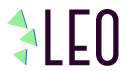 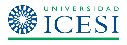 Dependencia 
académica:
Escuela de Ciencias 
de la Educación

Departamento de
Lenguaje
1Tito Nelson Oviedo A.: Universidad Icesi, Cali.  toviedo@icesi.edu.co
2James Rodríguez: Universidad Icesi, Cali.  jamesroca@gmail.com
This work is licensed under the Creative Commons Attribution-NonCommercial-NoDerivatives 4.0 International License. To view a copy of this license, visit http://creativecommons.org/licenses/by-nc-nd/4.0/ or send a letter to Creative Commons, PO Box 1866, Mountain View, CA 94042, USA.
Proceso de comunicación. 
Circuitos externo e interno Charaudeau. Adición Oviedo.
Imágenes 
YO          TÚ
TEXTO α
YOc
YOe
TÚd
TÚi
Enunc
Retór
Tema α
Disc interior
total α
Retór
Comprens Interpret
Evaluac
Disc 
interior total β
Texto αβ